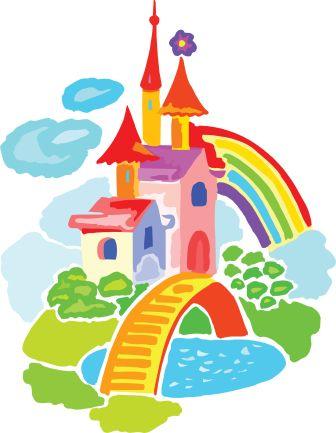 ГЛАГОЛ
Словарная работа
Ворона
Воробей
Сорока
Петух
Соловей
Запишите по памяти
Найди лишнее слово
Что у этих слов общего?
Рассказ о котике
Ласков Васька и хитер: спинку _______, хвостиком _____, глазки _____. Днем на солнышке _____ да все сказки ______. Ночью ______, мышек ______.
Роль глагола
Что без меня предметы? 
Лишь названия.
А я приду – все в действие придет.
Летит ракета. Люди строят здания.
Цветут сады. 
И хлеб в полях растет.
Глаголики
Глаголить – значить говорить.
По-русски говорить умеем!
По-русски пишем без труда,
Мы русским языком владеем!
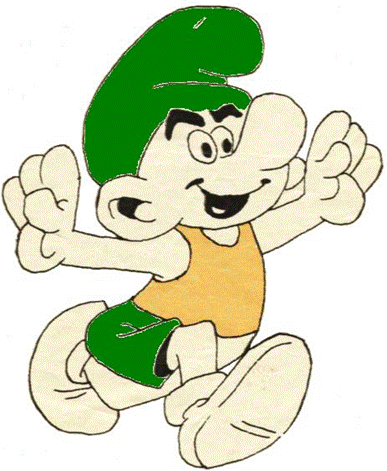 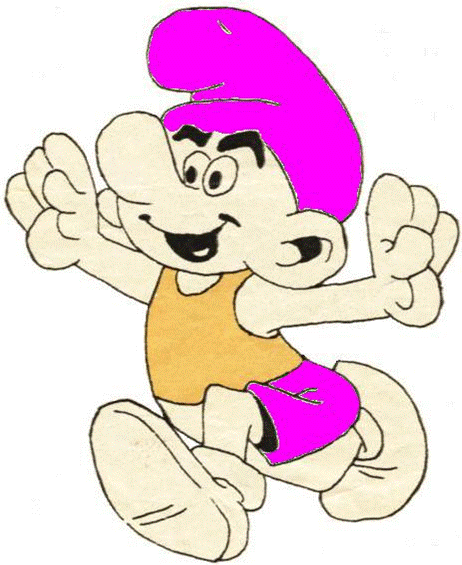 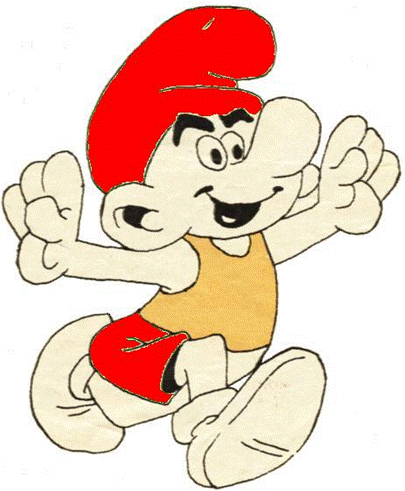 Домашнее задание
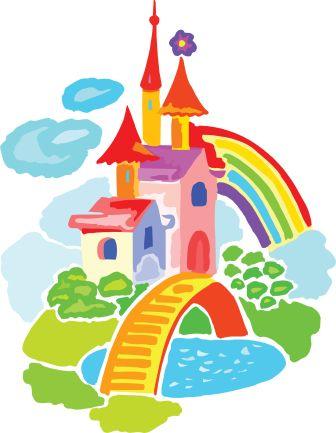 Стр. 100 выучить правило!!!
А) Стр. 100 упр. 2
В) Сочинить сказку о глаголах